Уголовная и административная ответственность несовершеннолетнего
Права и обязанности
Основным объемом прав человек обладает с момента рождения.
Обязанности – это ответственность человека, закрепленная в тех или иных законах.
Каждый несовершеннолетний гражданин имеет не только свои права, но и обязанности, а это влечет за собой то, что он несет определенную ответственность юридического плана за свои проступки.
В соответствии со ст. 87 УК РФ несовершеннолетними признаются лица, которым ко времени совершения преступления исполнилось 14, но не исполнилось 18 лет.  
В соответствии со ст. 60 Конституции Российской Федерации гражданин Российской Федерации может самостоятельно осуществлять в полном объеме свои права и обязанности с 18 лет.
Основная задача закона
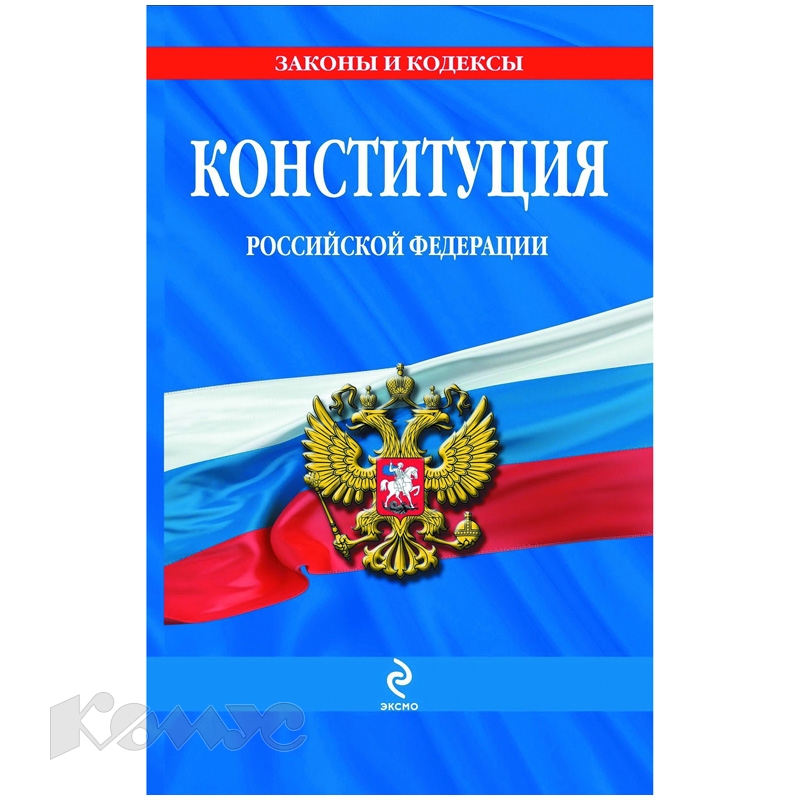 Закон обеспечивает защиту прав и свобод каждого человека, то есть обеспечивает возможность существования общества и государства, заставляя отдельного гражданина учитывать не только свои интересы, но также права и интересы окружающих.
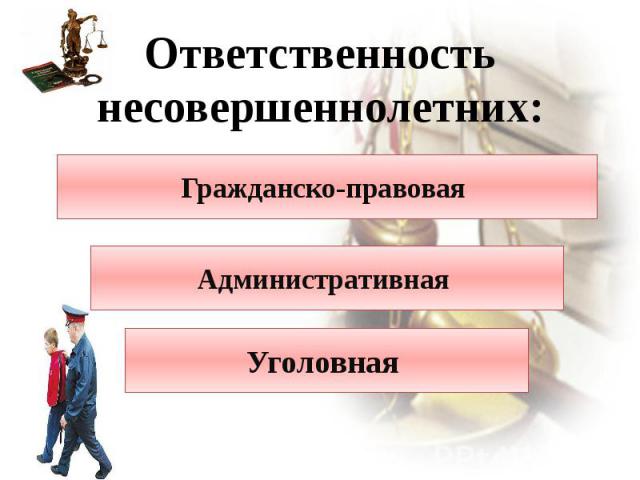 Уголовная ответственность
Один из самых строгих видов ответственности.

Наступает с 16 лет. 

С 14 лет наступает уголовная ответственность за совершение особо тяжких преступлений:
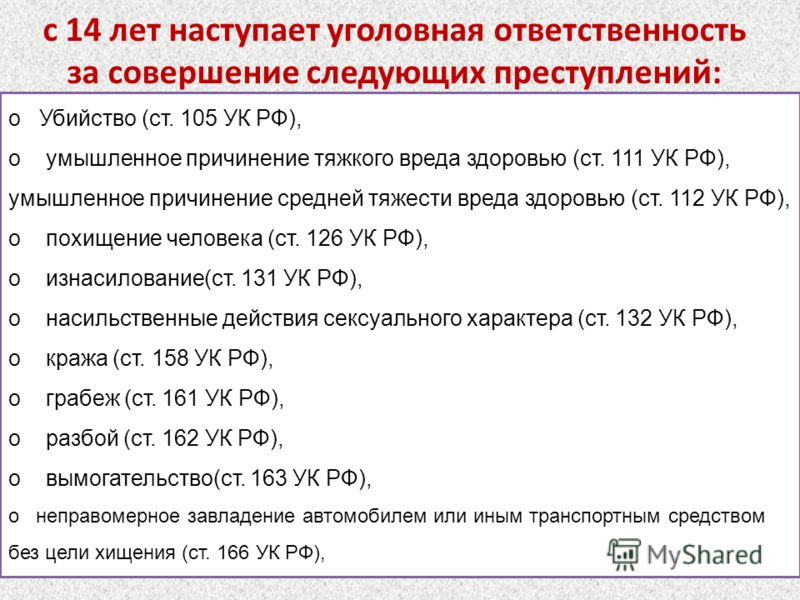 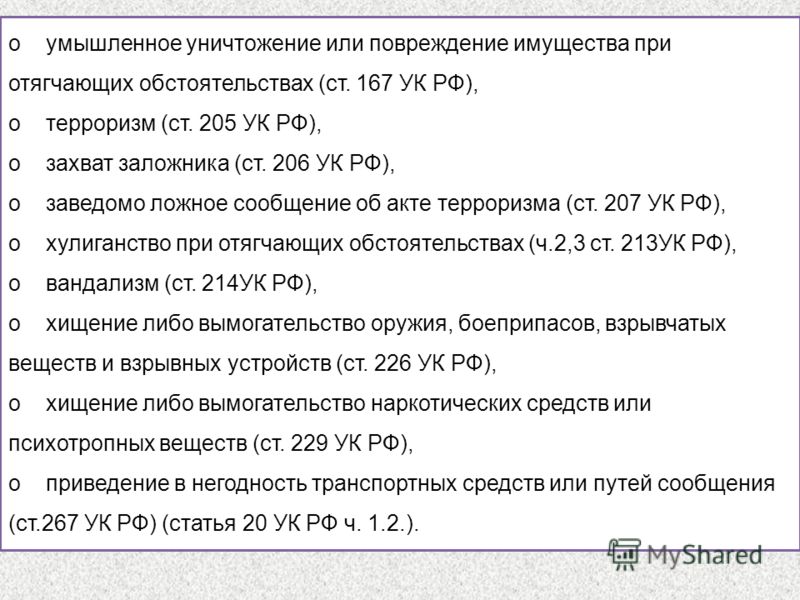 Статья 88 УК РФ
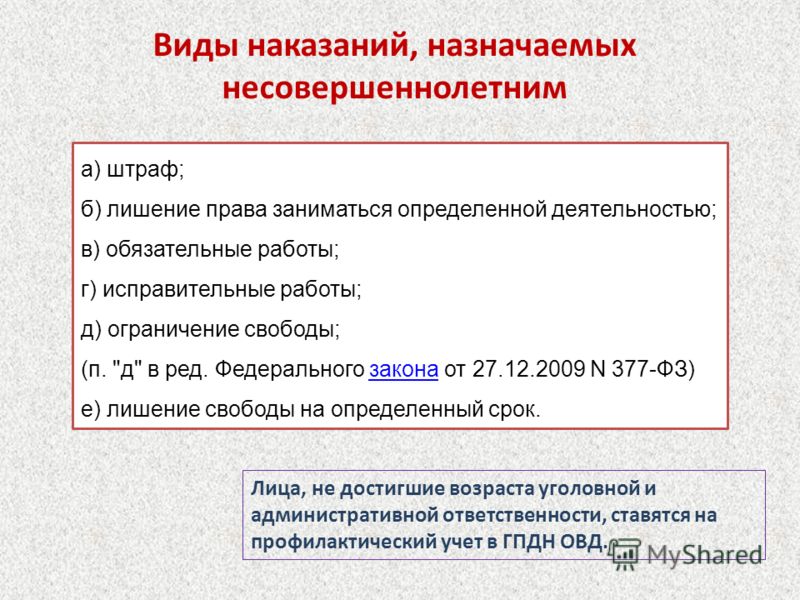 Статья 87 УК РФ
Пункт 2. К несовершеннолетним, совершившим преступления, могут быть применены принудительные меры воспитательного воздействия либо им может быть назначено наказание, а при освобождении от наказания судом они могут быть также помещены в специальное учебно-воспитательное учреждение закрытого типа.
Статья 90 УК РФ
Пункт 2. Несовершеннолетнему могут быть назначены следующие принудительные меры воспитательного воздействия:
а) предупреждение;
б) передача под надзор родителей или лиц, их заменяющих, либо специализированного государственного органа;
в) возложение обязанности загладить причиненный вред;
г) ограничение досуга и установление особых требований к поведению несовершеннолетнего.

Пункт 3. Несовершеннолетнему может быть назначено сразу несколько принудительных мер воспитательного воздействия.

Пункт 4. В случае систематического неисполнения несовершеннолетним принудительной меры воспитательного воздействия эта мера по представлению государственного органа отменяется и материалы направляются для привлечения несовершеннолетнего к уголовной ответственности.
Административная ответственность
Наступает с 16 лет (ст. 2.3. КоАП РФ).

Ответственность за административное правонарушение, совершенное несовершеннолетним до 16 лет несут родители или иные законные представители (опекуны, попечители).

Административную ответственность несут и те лица, которые предлагают или реализуют несовершеннолетнему спиртные, наркотические или другие одурманивающие препараты.
Примеры административных нарушений
Реализация наркотических препаратов
Разгульный образ жизни
Небольшие хулиганские проступки
Нарушение правил дорожного движения
Неподчинение представителям власти
Пребывание в общественных местах в нетрезвом виде или в состоянии наркотического состояния и пр.
Статья 6.9. КоАП РФ Потребление наркотических средств или психотропных веществ без назначения врача либо новых потенциально опасных психоактивных веществ
влечет наложение административного штрафа в размере от четырех до пяти тысяч рублей.
Статья 6.24. КоАП РФ Нарушение установленного федеральным законом запрета курения табака на отдельных территориях, в помещениях и на объекта
Часть 1. влечет наложение административного штрафа на граждан в размере от пятисот до одной тысячи пятисот рублей.

Часть 2. Курение табака на детских площадках  влечет наложение административного штрафа на граждан в размере от двух тысяч до трех тысяч рублей.
Статья 7.17. КоАП РФ Уничтожение или повреждение чужого имущества,
если эти действия не повлекли причинение значительного ущерба,

- влечет наложение административного штрафа в размере от трехсот до пятисот рублей.
Статья 7.27. КоАП РФ Мелкое хищение
Часть 1. Мелкое хищение чужого имущества, стоимость которого не превышает одну тысячу рублей, путем кражи, мошенничества, присвоения или растраты при отсутствии признаков преступлений, предусмотренных некоторыми статьями УК РФ, -
влечет наложение административного штрафа в размере до пятикратной стоимости похищенного имущества, но не менее одной тысячи рублей.


Часть 2. Мелкое хищение чужого имущества стоимостью более одной тысячи рублей, но не более двух тысяч пятисот рублей путем кражи, мошенничества, присвоения или растраты при отсутствии признаков преступлений, предусмотренных некоторыми статьями УК РФ, -
влечет наложение административного штрафа в размере до пятикратной стоимости похищенного имущества, но не менее трех тысяч рублей.
Статья 20.1. КоАП РФ Мелкое хулиганство
Часть 1. Мелкое хулиганство, то есть нарушение общественного порядка, выражающее явное неуважение к обществу, сопровождающееся нецензурной бранью в общественных местах, оскорбительным приставанием к гражданам, а равно уничтожением или повреждением чужого имущества, -
влечет наложение административного штрафа в размере от пятисот до одной тысячи рублей.
Статья 20.20. КоАП РФ Потребление (распитие) алкогольной продукции в запрещенных местах либо потребление наркотических средств или психотропных веществ, новых потенциально опасных психоактивных веществ или одурманивающих веществ в общественных местахЧасть 1. Потребление (распитие) алкогольной продукции в местах, запрещенных федеральным законом, -влечет наложение административного штрафа в размере от пятисот до одной тысячи пятисот рублей.Часть 2. Потребление потребление наркотических средств или психотропных веществ без назначения врача, новых потенциально опасных психоактивных веществ или одурманивающих веществ в общественных местах, -влечет наложение административного штрафа в размере от четырех тысяч до пяти тысяч рублей.
Статья 20.21. КоАП РФ Появление в общественных местах в состоянии опьянения
Появление на улицах, стадионах, в скверах, парках, в транспортном средстве общего пользования, в других общественных местах в состоянии опьянения, оскорбляющем человеческое достоинство и общественную нравственность, - 
   влечет наложение административного штрафа в размере от пятисот до одной тысячи пятисот рублей.
Статья 20.22. КоАП РФ Нахождение в состоянии опьянения несовершеннолетних в возрасте до 16 лет, либо потребление (распитие) ими алкогольной продукции либо потребление ими наркотических веществ, новых потенциально опасных психоактивных веществ или одурманивающих веществвлечет наложение административного штрафа на родителей или иных законных представителей несовершеннолетних в размере от одной тысячи пятисот до двух тысяч рублей.
Особое внимание следует обратить на правонарушения в области дорожного движения –Глава 12 КоАП РФ
- нельзя управлять транспортным средством без прав,
- нельзя управлять незарегистрированным транспортным средством, без государственного номерного  знака, транспортным средством, не прошедшего технического осмотра,
- запрещено управлять транспортным средством в  состоянии алкогольного или иного опьянения,
- управляя транспортным средством, нельзя нарушать ПДД.

За все эти и иные правонарушения в области дорожного движения Кодексом об административных правонарушениях РФ предусмотрена административная ответственность.
Согласно Конвенции о правах ребенка несовершеннолетним считается лицо в возрасте до 18 лет. Поэтому ответственность до 18 лет за Вас  несут Ваши родители. Статья 5.35. КоАП РФ Неисполнение родителями или иными законными представителями несовершеннолетних обязанностей по содержанию, обучению, воспитанию, защите прав и интересов несовершеннолетних, -влечет предупреждение или наложение административного штрафа в размере от ста до пятисот рублей.
В результате совершения преступления или административного правонарушения:
РЕШЕНИЕ (НАКАЗАНИЕ) ПО ДЕЛУ ОБ УГОЛОВНОМ ПРЕСТУПЛЕНИИ ВЫНОСИТ СУДЬЯ РАЙОННОГО СУДА ИЛИ МИРОВОЙ СУДЬЯ (постановление, приговор).

ПОСТАНОВЛЕНИЕ О ПРИВЛЕЧЕНИИ К АДМИНИСТРАТИВНОЙ ОТВЕТСТВЕННОСТИ ВЫНОСИТ РАЙОННАЯ КОМИССИЯ ПО ДЕЛАМ НЕСОВЕРШЕННОЛЕТНИХ И ЗАЩИТЕ ИХ ПРАВ, ПО НЕКОТОРЫМ ПРАВОНАРУШЕНИЯМ ЭТО МОЖЕТ СДЕЛАТЬ МИРОВОЙ СУД или РАЙОННЫЙ СУД.
В результате совершения преступления или административного правонарушения:
ПОДУМАЙ кто будет платить за него штраф?

Если несовершеннолетний не имеет своего дохода, обязанность по уплате уголовного или административного штрафа возлагается на его родителей.
В результате совершения преступления или административного правонарушения:
тебя и/или твоих родителей могут поставить на учет в полиции, в школе, в комиссии по делам несовершеннолетних;

факт о твоем проступке останется, даже если ты исполнишь наказание;

могут нарушиться отношения с родителями, друзьями, близким человеком, учителями;

есть вероятность не поступить в желаемое образовательное учреждение или устроиться на хорошую работу.
БЛАГОДАРИМ ЗА ВНИМАНИЕ!